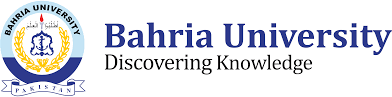 +
Computer Architecture and  Logic Design (CALD)
Lecture 07
Instruction Sets:
Addressing Modes and Formats
Addressing Modes
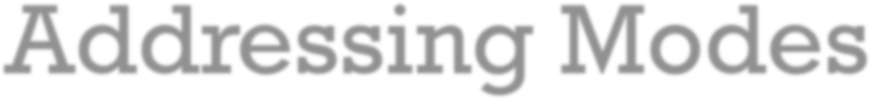 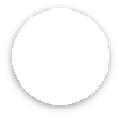 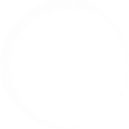 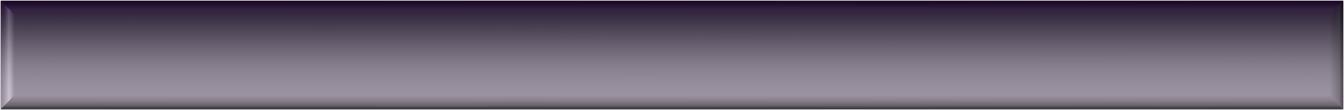 Immediate
Direct  Indirect  Register
Register indirect  Displacement
Stack
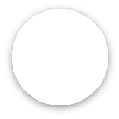 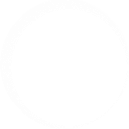 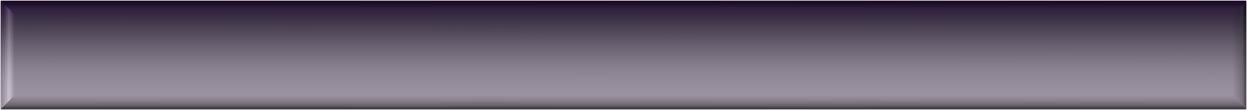 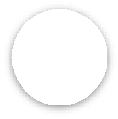 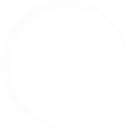 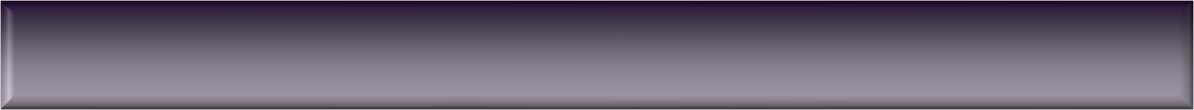 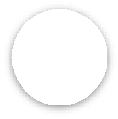 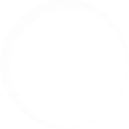 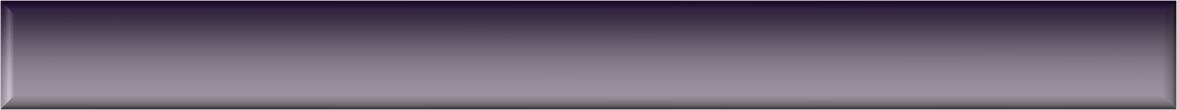 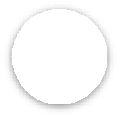 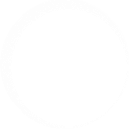 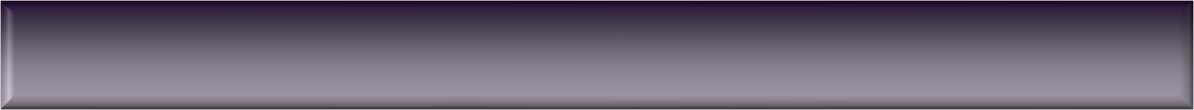 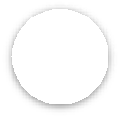 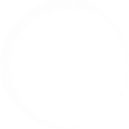 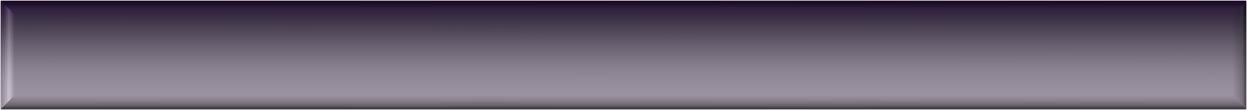 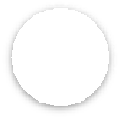 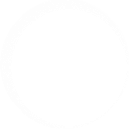 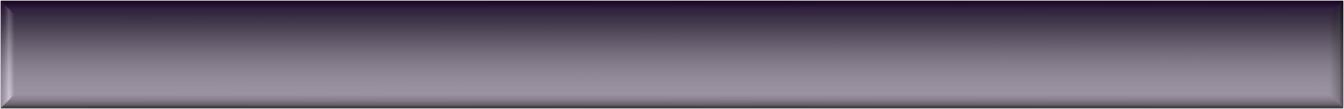 © 2016 Pearson Education, Inc., Hoboken, NJ. All rights reserved.
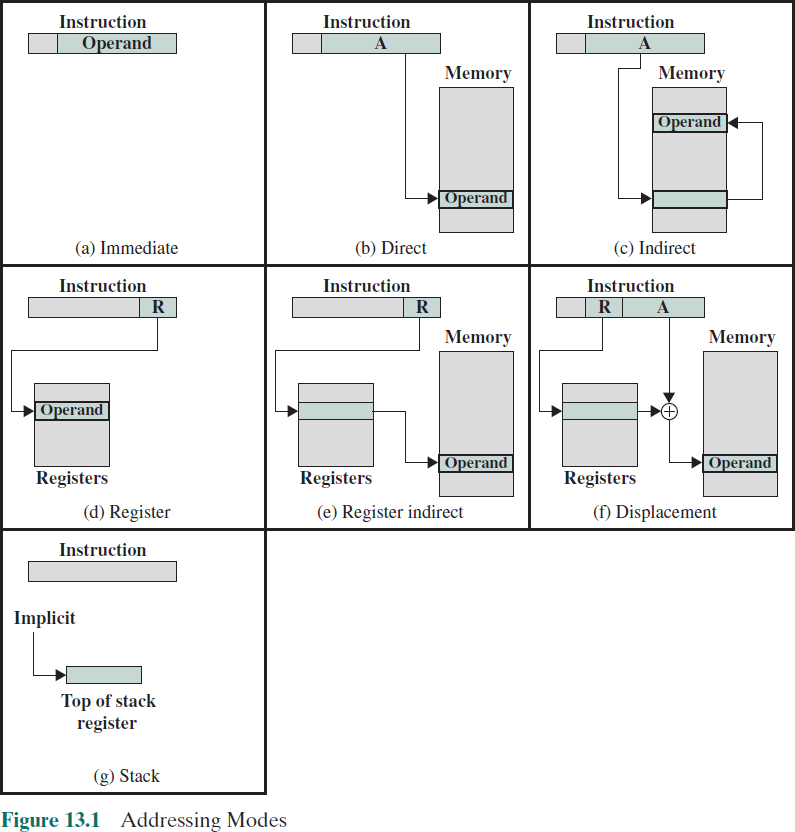 © 2016 Pearson Education, Inc., Hoboken, NJ. All rights reserved.
+ Basic Addressing Modes
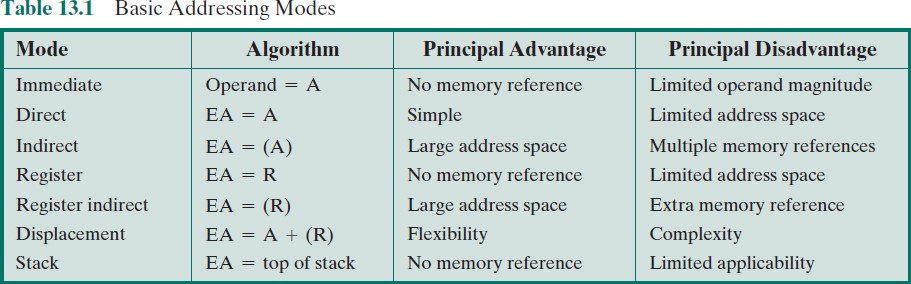 © 2016 Pearson Education, Inc., Hoboken, NJ. All rights reserved.
+	Immediate Addressing
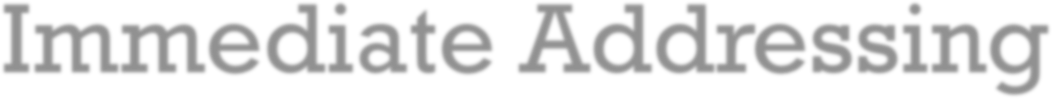 Simplest form of addressing
Operand is part of instruction
Operand = address field
e.g. ADD 5
Add 5 to contents of accumulator
5 is operand
Advantage:
No memory reference other than the instruction fetch is required to  obtain the operand, thus saving one memory or cache cycle in the  instruction cycle
Disadvantage:
The size of the number is restricted to the size of the address field, which,
in most instruction sets, is small compared with the word length
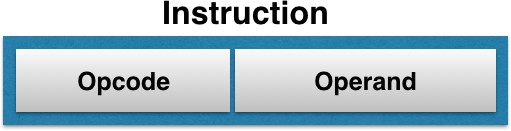 © 2016 Pearson Education, Inc., Hoboken, NJ. All rights reserved.
Direct Addressing
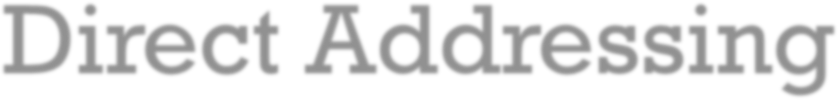 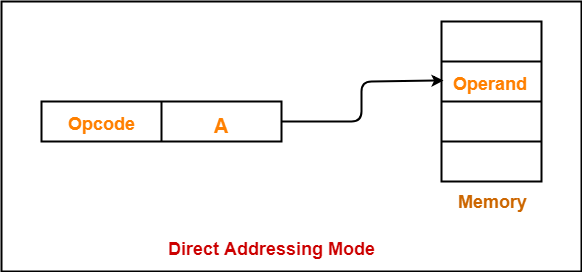 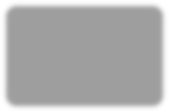 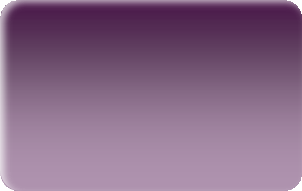 Address field  contains the  effective address of  the operand

Effective address  (EA) = address field  (A)
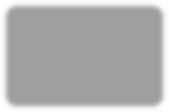 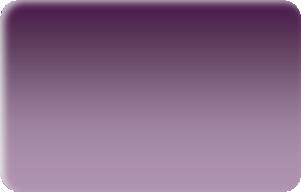 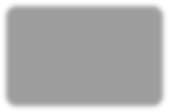 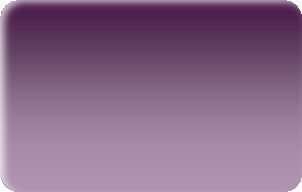 Was common in  earlier generations  of computers
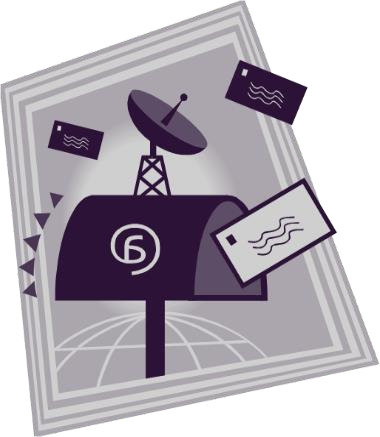 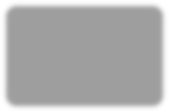 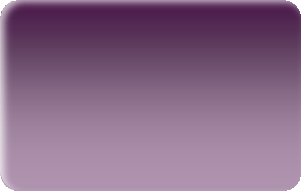 Requires only one  memory reference  and no special  calculation

Limitation is that it  provides only a  limited address  space
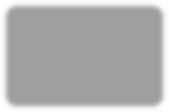 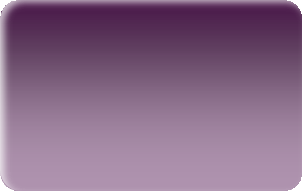 © 2016 Pearson Education, Inc., Hoboken, NJ. All rights reserved.
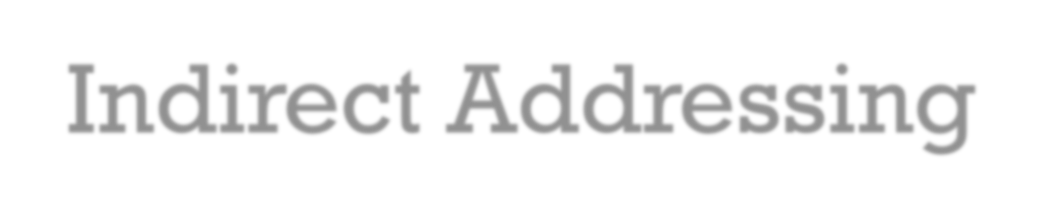 + Indirect Addressing
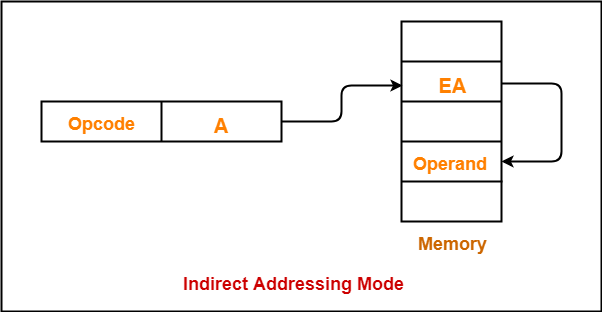 © 2016 Pearson Education, Inc., Hoboken, NJ. All rights reserved.
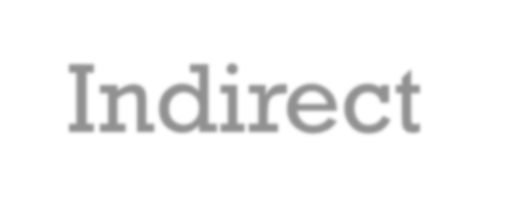 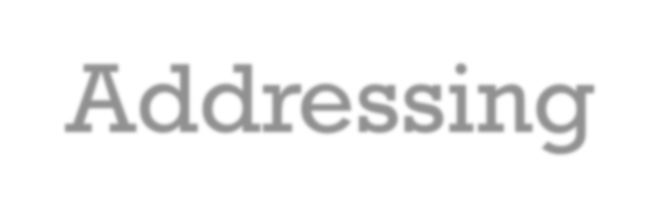 + Indirect Addressing
Reference to the address of a word in memory which contains a  full-length address of the operand
EA = (A)
Parentheses are to be interpreted as meaning contents of

Advantage:
For a word length of N an address space of 2N is now available

Disadvantage:
Instruction execution requires two memory references to fetch the operand
One to get its address and a second to get its value

A rarely used variant of indirect addressing is multilevel or cascaded  indirect addressing
EA = ( . . . (A) . . . )
Disadvantage is that three or more memory references could be required  to fetch an operand
© 2016 Pearson Education, Inc., Hoboken, NJ. All rights reserved.
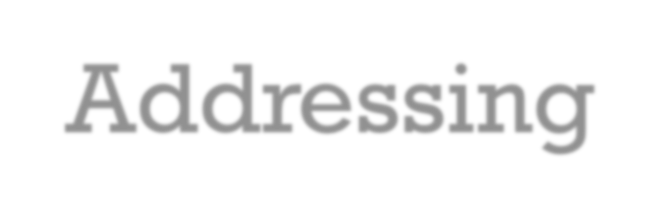 Register Addressing
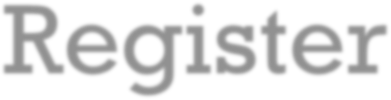 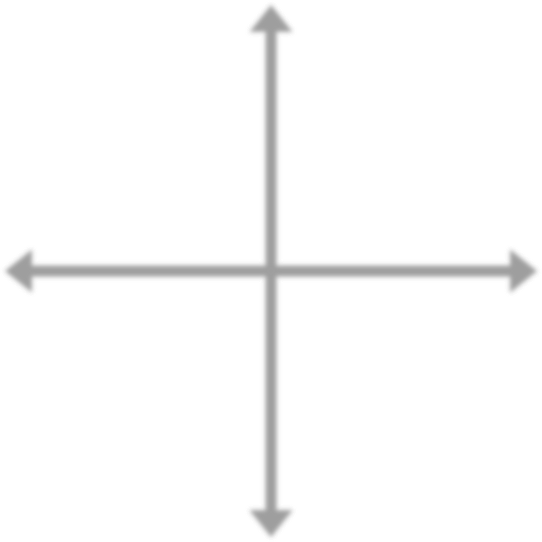 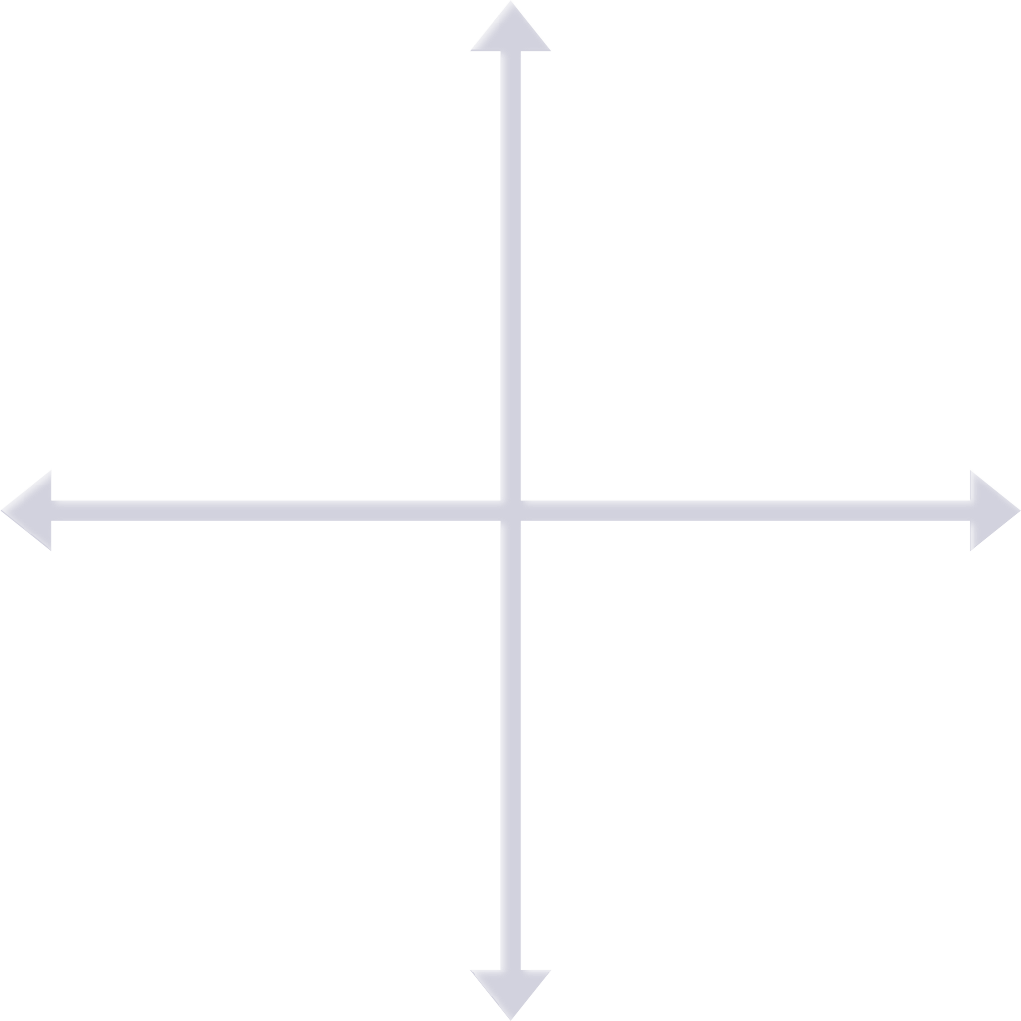 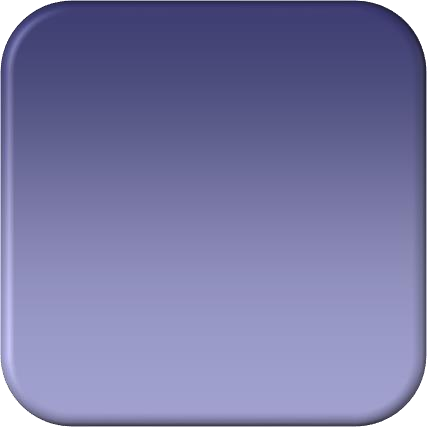 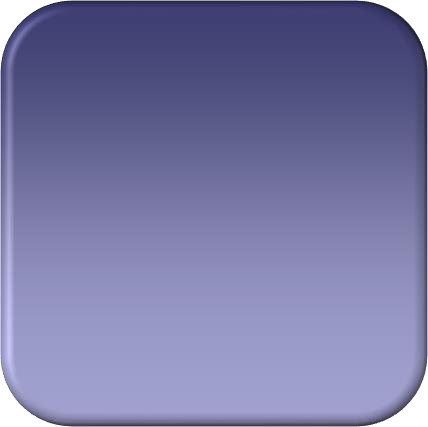 Address field  refers to a  register rather  than a main  memory  address
EA = R
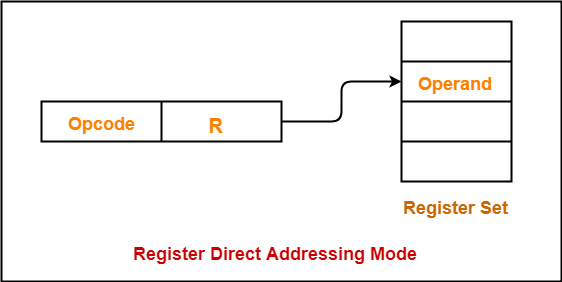 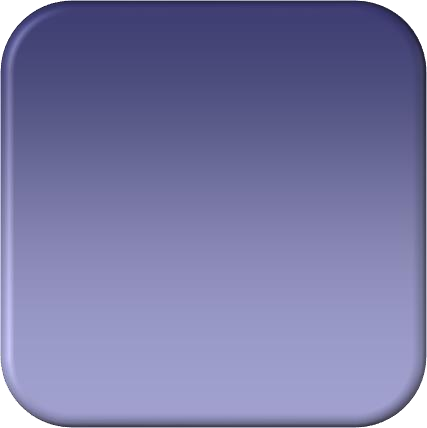 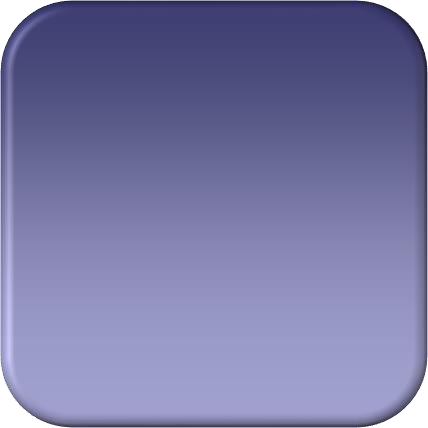 Advantages:
Only a small  address field is  needed in the  instruction
No time-consuming  memory references  are required
Disadvantage:
The address space  is very limited
© 2016 Pearson Education, Inc., Hoboken, NJ. All rights reserved.
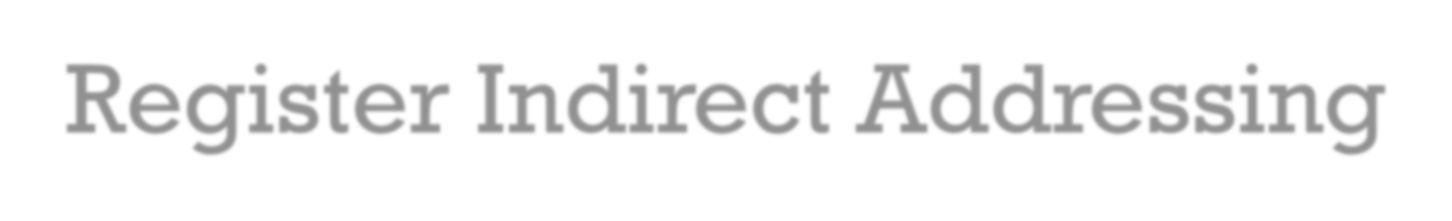 + Register Indirect Addressing
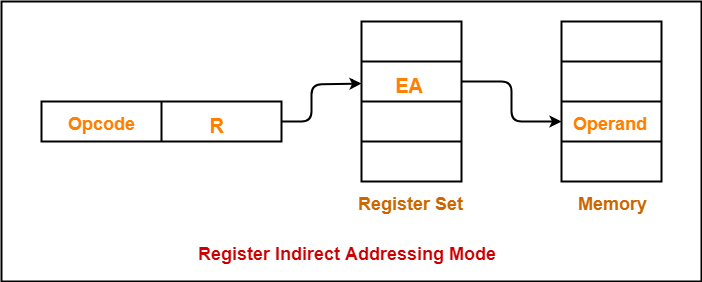 © 2016 Pearson Education, Inc., Hoboken, NJ. All rights reserved.
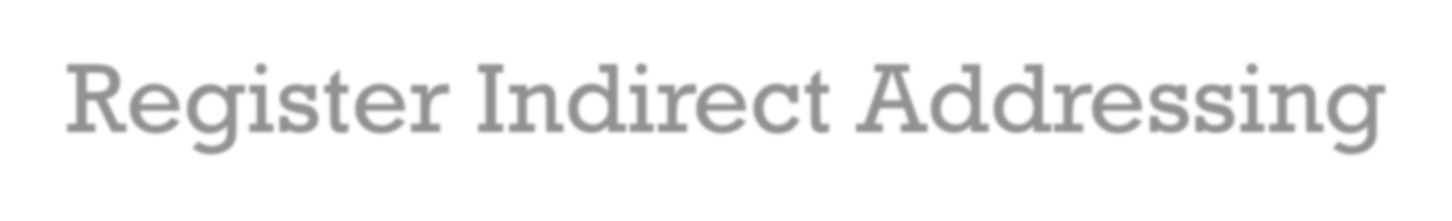 + Register Indirect Addressing
Analogous to indirect addressing
The only difference is whether the address field refers to a memory  location or a register

EA = (R)
Address space limitation of the address field is overcome by  having that field refer to a word-length location containing an  address
Uses one less memory reference than indirect addressing
© 2016 Pearson Education, Inc., Hoboken, NJ. All rights reserved.
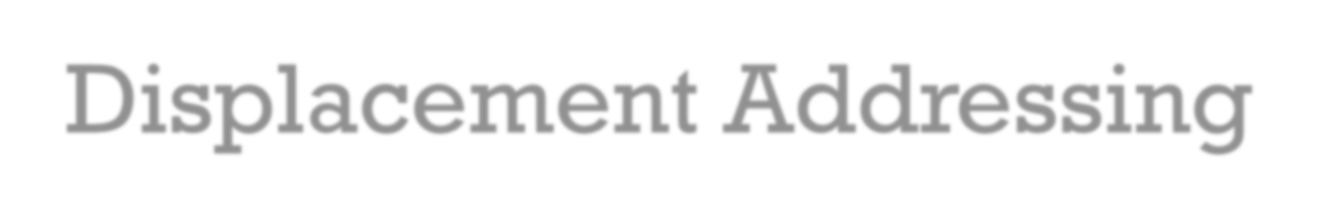 + Displacement Addressing
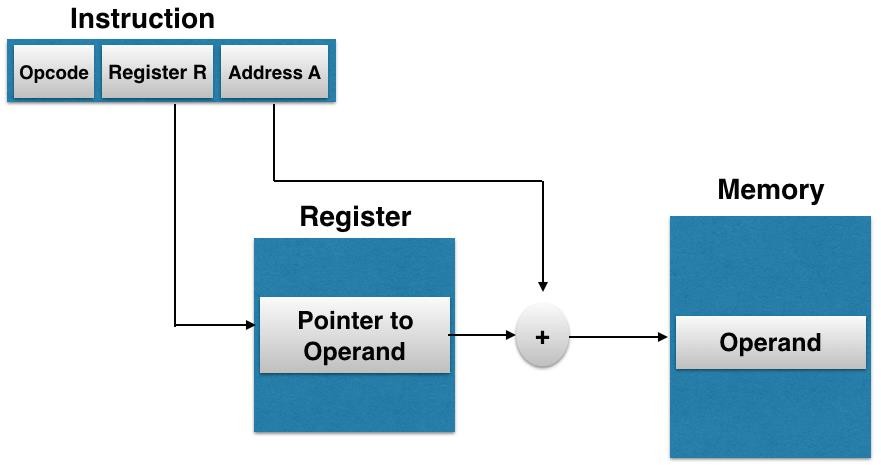 © 2016 Pearson Education, Inc., Hoboken, NJ. All rights reserved.
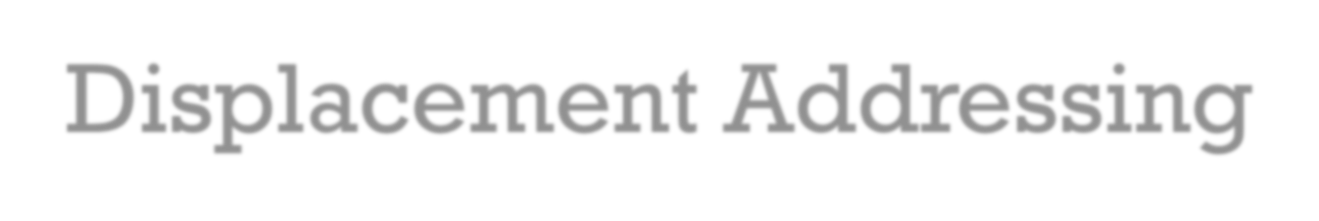 + Displacement Addressing
Combines the capabilities of direct addressing and register
indirect addressing
EA = A + (R)

Requires that the instruction have two address fields, at least one  of which is explicit
The value contained in one address field (value = A) is used directly
The other address field refers to a register whose contents are added  to A to produce the effective address
Most common uses:
Relative addressing
Base-register addressing
Indexing
© 2016 Pearson Education, Inc., Hoboken, NJ. All rights reserved.
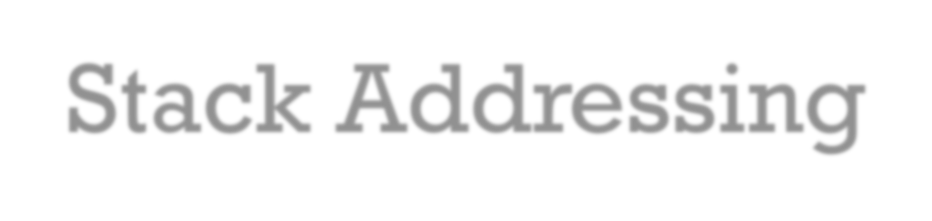 + Stack Addressing
A stack is a linear array of locations
Sometimes referred to as a pushdown list or last-in-first-out queue

A stack is a reserved block of locations
Items are appended to the top of the stack so that the block is partially filled

Associated with the stack is a pointer whose value is the address of the top of  the stack
The stack pointer is maintained in a register
Thus references to stack locations in memory are in fact register indirect addresses

Is a form of implied addressing

The machine instructions need not include a memory  reference but implicitly operate on the top of the stack
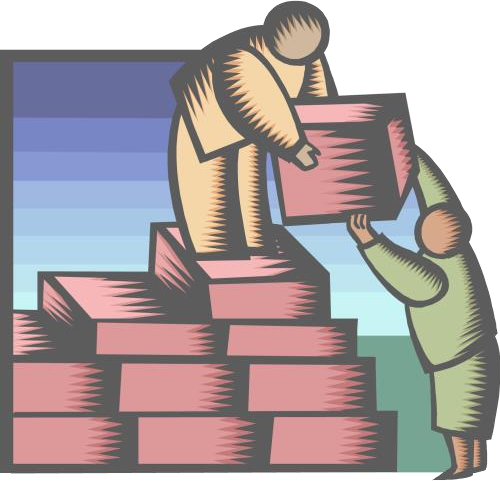 © 2016 Pearson Education, Inc., Hoboken, NJ. All rights reserved.
Instruction Formats
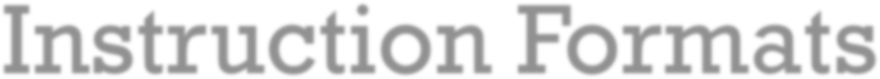 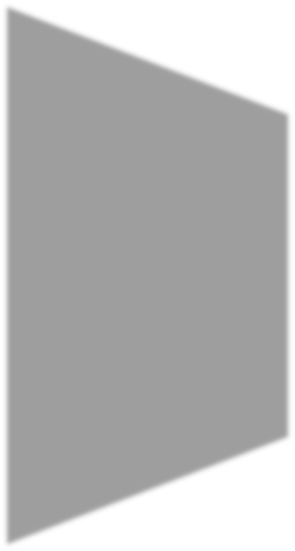 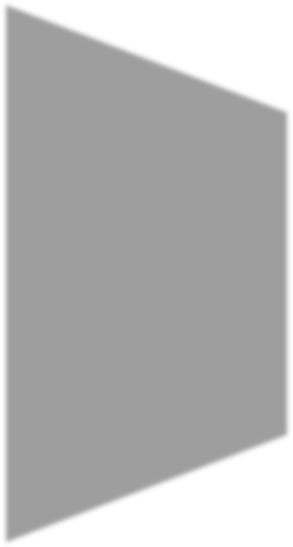 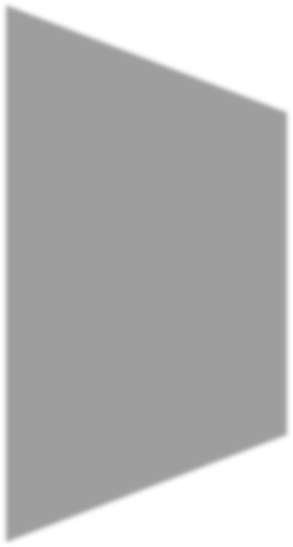 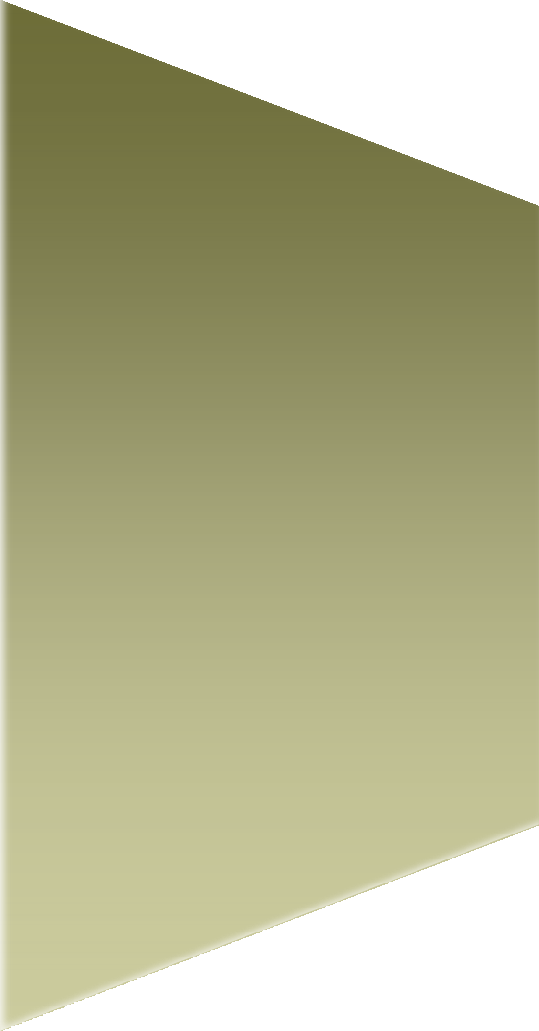 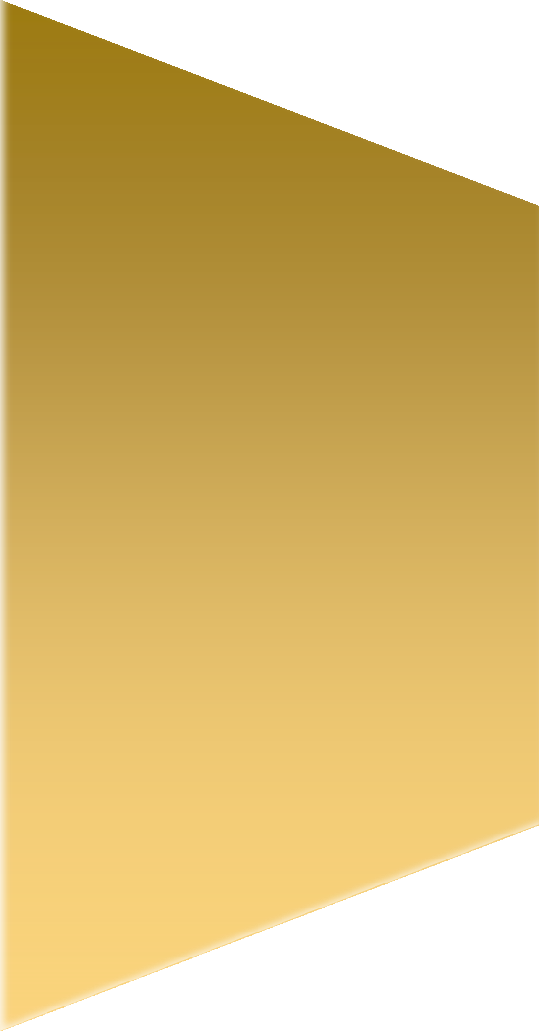 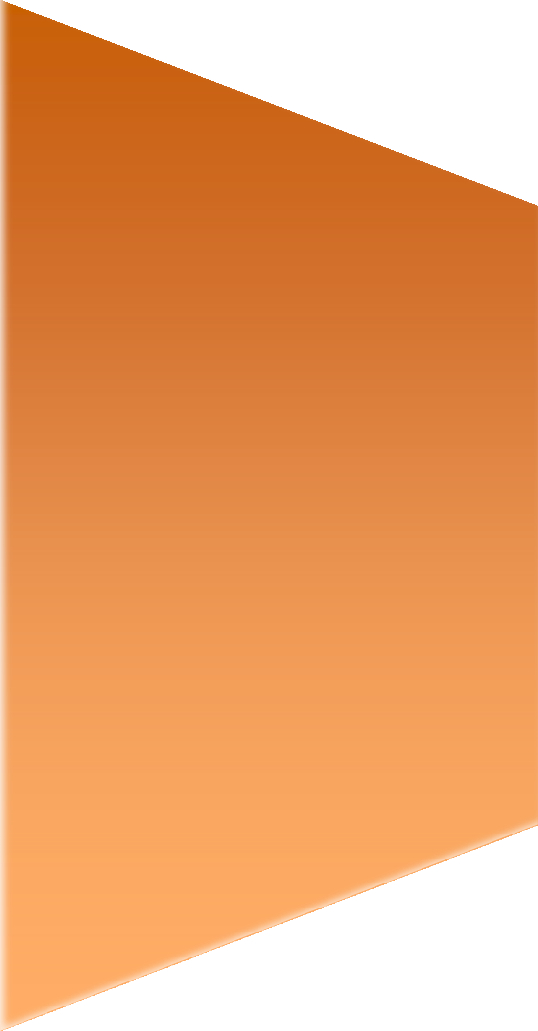 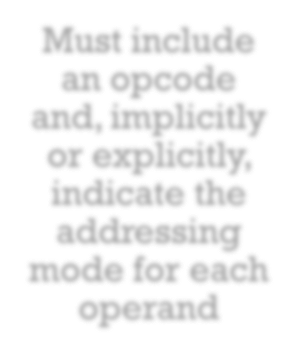 Must include  an opcode  and, implicitly  or explicitly,  indicate the  addressing  mode for each  operand
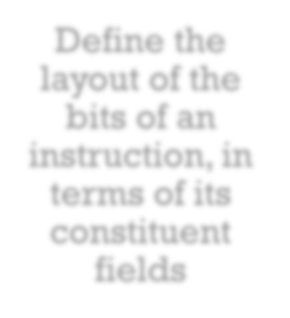 Define the  layout of the  bits of an  instruction, in  terms of its  constituent  fields
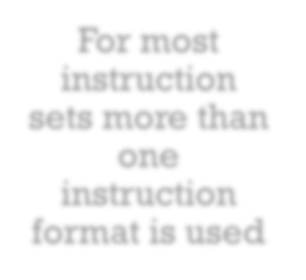 For most  instruction  sets more than  one  instruction  format is used
© 2016 Pearson Education, Inc., Hoboken, NJ. All rights reserved.
+
Instruction Length
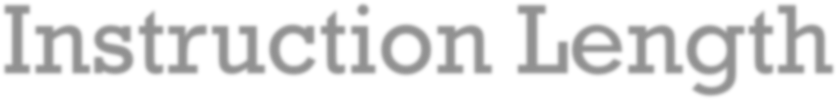 Most basic design issue
Affects, and is affected by:
Memory size
Memory organization
Bus structure
Processor complexity
Processor speed

Should be equal to the memory-transfer length or one should  be a multiple of the other
Should be a multiple of the character length, which is usually  8 bits, and of the length of fixed-point numbers
© 2016 Pearson Education, Inc., Hoboken, NJ. All rights reserved.
Allocation of Bits
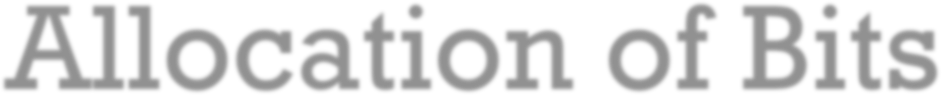 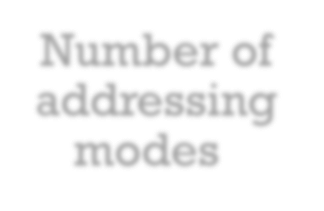 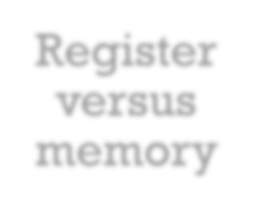 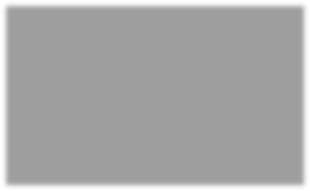 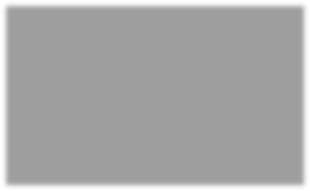 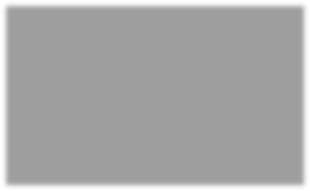 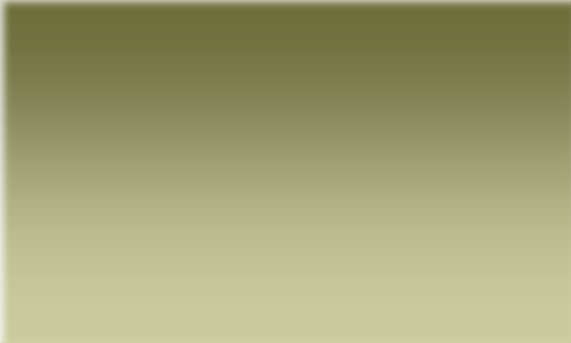 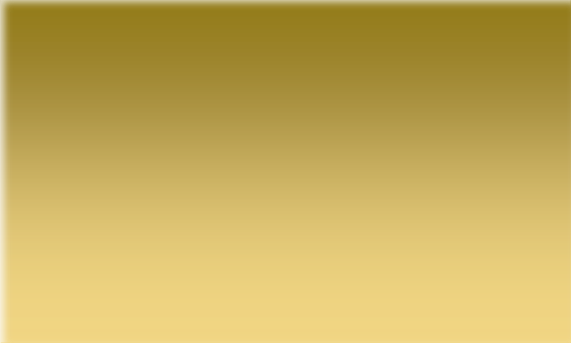 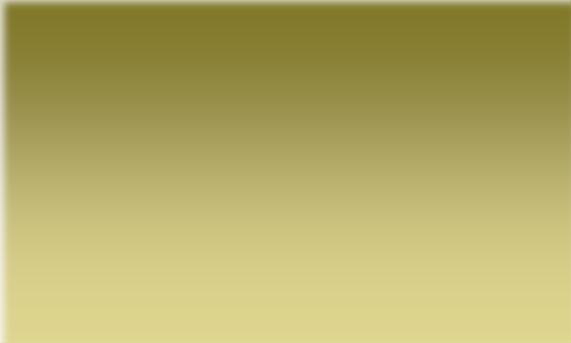 Number of  addressing  modes
Register  versus  memory
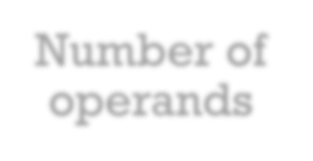 Number of  operands
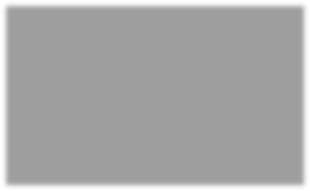 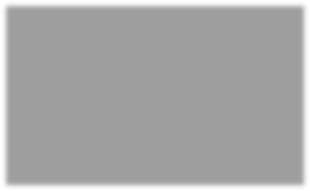 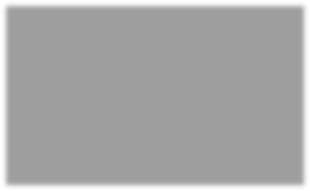 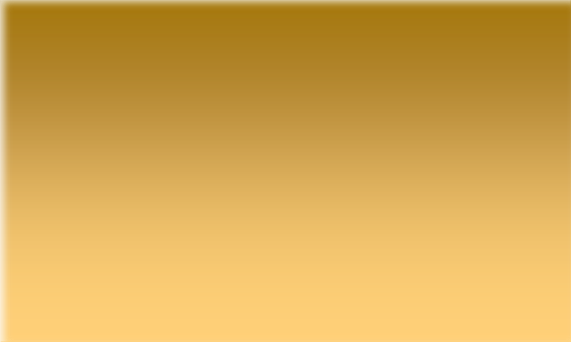 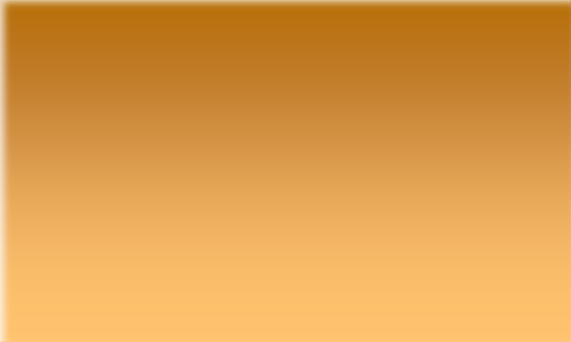 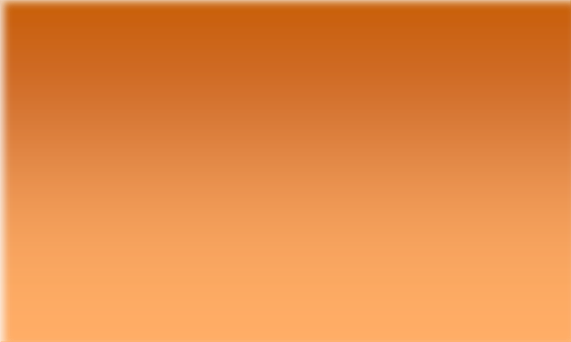 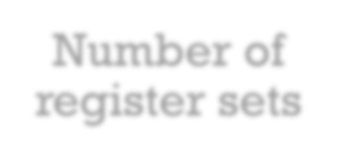 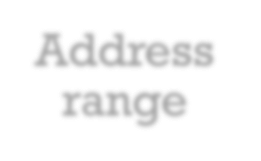 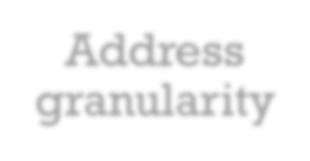 Number of  register sets
Address  range
Address  granularity
© 2016 Pearson Education, Inc., Hoboken, NJ. All rights reserved.
+
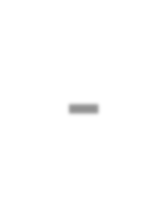 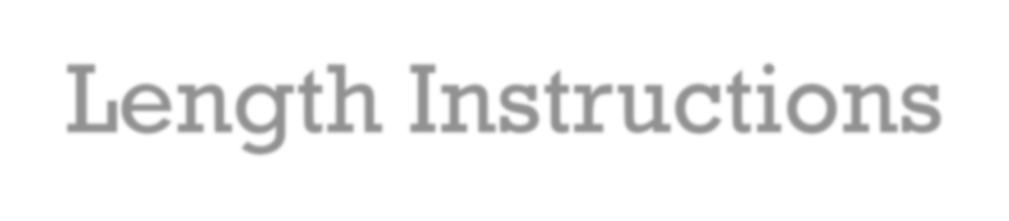 Variable-Length Instructions
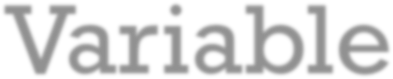 Variations can be provided efficiently and compactly
Increases the complexity of the processor
Does not remove the desirability of making all of the  instruction lengths integrally related to word length
Because the processor does not know the length of the next  instruction to be fetched a typical strategy is to fetch a number of  bytes or words equal to at least the longest possible instruction
Sometimes multiple instructions are fetched
© 2016 Pearson Education, Inc., Hoboken, NJ. All rights reserved.
+
Summary
Instruction Sets:  Addressing Modes  and Formats
Chapter 13
Instruction formats
Instruction length
Allocation of bits
Variable-length instructions
Addressing modes
Immediate addressing
Direct addressing
Indirect addressing
Register addressing
Register indirect addressing
Displacement addressing
Stack addressing
© 2016 Pearson Education, Inc., Hoboken, NJ. All rights reserved.